Figure 6. ccN28Fd-mediated inhibition of HIV-1 Bal transmission from PBMCs to CEMx174 5.25M7 cells. Inhibition of HIV-1 ...
J Antimicrob Chemother, Volume 68, Issue 11, November 2013, Pages 2533–2544, https://doi.org/10.1093/jac/dkt230
The content of this slide may be subject to copyright: please see the slide notes for details.
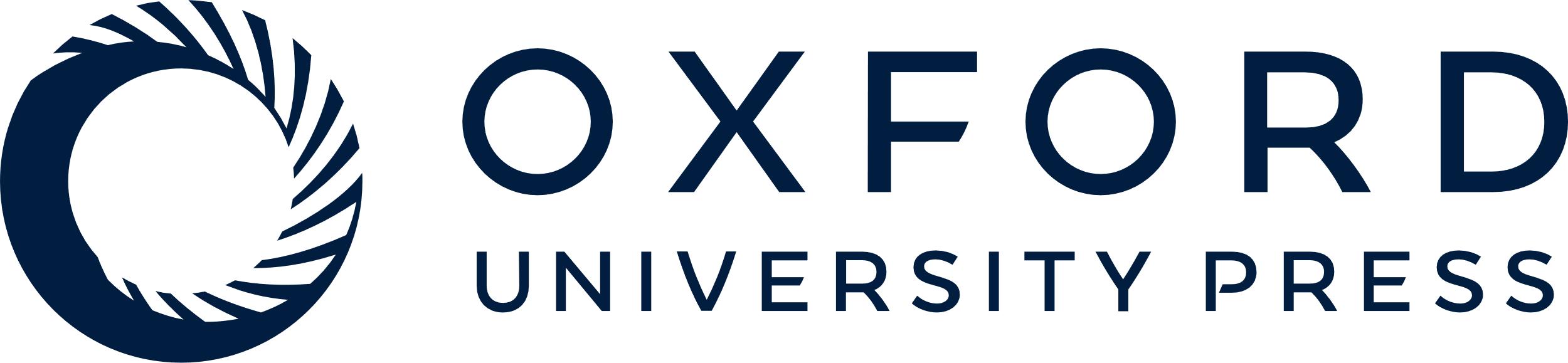 [Speaker Notes: Figure 6. ccN28Fd-mediated inhibition of HIV-1 Bal transmission from PBMCs to CEMx174 5.25M7 cells. Inhibition of HIV-1 cell-to-cell transmission was assessed using HIV-1-infected PBMCs that were stimulated with PHA/IL-2 as effective cells and the CD4+ and CXCR4/CCR5+ CEMx174 5.25M7 cells as the target cells. HIV-1 infectivity in the target cells was detected 3 days after co-culture of the HIV-1-infected PBMCs and CEMx174 5.25M7 cells using a luciferase assay. Each sample was tested in triplicate, and the experiment was repeated twice. The data are presented as means ± SD from a representative experiment. The IC50 value of each peptide is shown in the figure.


Unless provided in the caption above, the following copyright applies to the content of this slide: © The Author 2013. Published by Oxford University Press on behalf of the British Society for Antimicrobial Chemotherapy. All rights reserved. For Permissions, please e-mail: journals.permissions@oup.com]